Enhancing TB diagnosis in HIV+ patients in Kenya:
preliminary results of IDEA-TB study in a cohort from DREAM program
F. Ciccacci1, K. Wouters2, B. Welu3, H. Ndoi3, I. Karea3, S. Orlando4, D. Brambilla5, K. Munene3, P. Giglio5, B. Opanga6, A. Ronoh7, S. Mukwanjagi8, R. Mwiraria8, G. Guidotti9, M.C. Marazzi10
1UniCamillus, International University of Health and Medical Science, Rome, Italy, 2Institute of Tropical Medicine, Department of Clinical Sciences, Antwerp, Belgium, 3Community of Sant'Egidio, DREAM program, Meru, Kenya, 4University of Rome Tor Vergata, Department of Biomedicine and Prevention, Rome, Italy, 5Community of Sant'Egidio, DREAM program, Rome, Italy, 6National AIDS and STIs Control Programme, Nairobi, Kenya, 7National Tuberculosis, Leprosy and Lung Disease Program, Nairobi, Kenya, 8Consolata Hospital, Nkubu, Kenya, 9ASL RM 1, Rome, Italy, 10LUMSA, Rome, Italy
Background: TB has still a high prevalence and mortality worldwide, also representing the leading cause of death in HIV+ people. In Kenya, in 2018, 32.000 people died due to TB, and 40.000 HIV+ patients were diagnosed with TB in the same year. In 2016 only 63,4% of people with TB worldwide were diagnosed; the diagnosis of TB among HIV+ patients is particularly challenging. The objective of the present study is to improve TB diagnosis among HIV+ patients. High sensitivity C-reactive protein (HS-CPR), LF-LAM test, and Gene Xpert will be evaluated in order to define diagnostic algorithms for TB in HIV+ patients.
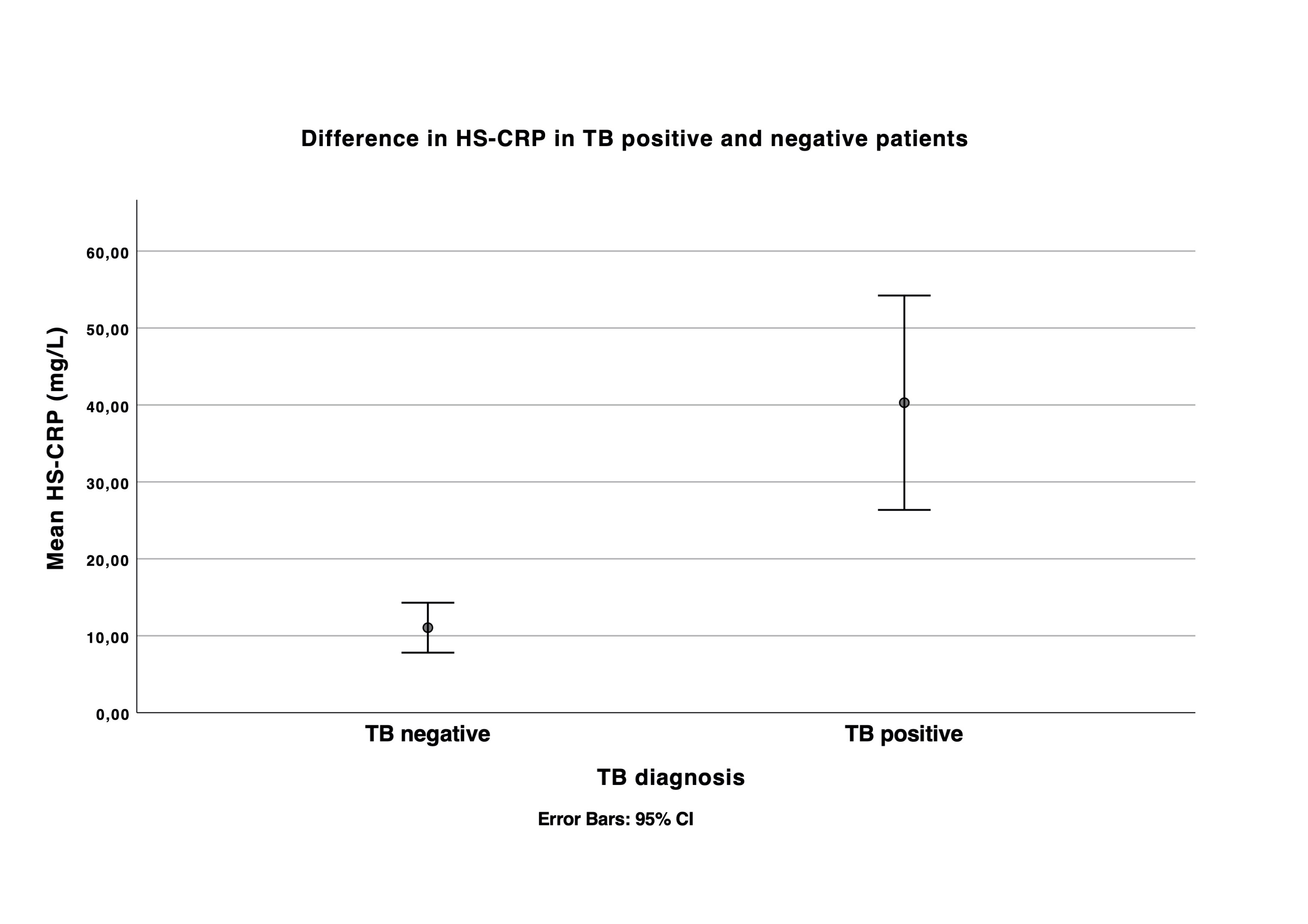 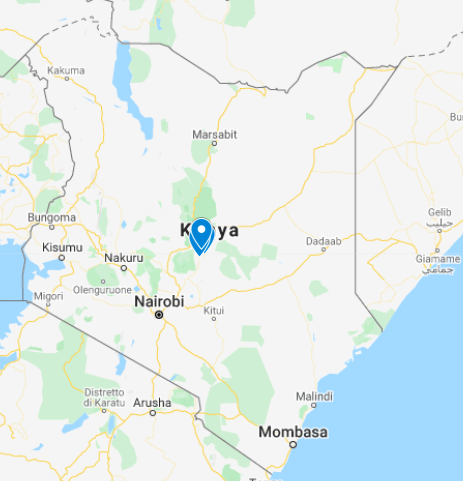 Methods: IDEA (Innovative Diagnostic Enhancement Against) TB is a prospective study aimed to evaluate innovative diagnostic tools for TB in HIV+ patients. HIV+ consecutive adult patients attending the sites of the study (DREAM Centers in Meru/Nchiru, Chaaria, Nkubu) who were clinically suspected of having TB and referred for Gene Xpert were enrolled. Each participant was entered in the datasheet (demographic, anthropometric and clinical data) and tests were performed: urinary LF-LAM-test, serum HS-CRP and Gene Xpert on sputum.
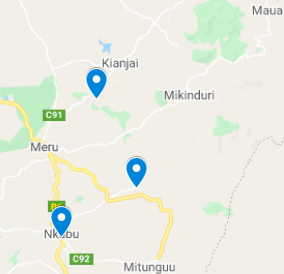 Results: In nine months (May-December 2019), 389 TB-suspected patients were enrolled. 62.5%(243/389) were female, the median age was 46(±12) years, 26.7%(104/389) patients were malnourished, and the median CD4 count was 417 [IQR 237-643]. TB was diagnosed on a total of 63(16.19%) patients (either LAM or Xpert positive test). Concordance between Xpert and LAM test was 85.3%. HS-CRP was significantly higher in TB patients (40.2 mg/L vs 11.0 mg/L, p<0,000) (Figure 1). The only predictor of TB diagnosis was plasmatic HS-CRP level higher than 10 mg/L (OR 4.01 [2.28-7.06]). No association between TB, CD4 count or BMI was observed.
Conclusions: Diagnosing TB infection in HIV+ patient remains challenging, as concordance among different tests is suboptimal. HS-CRP could serve as an additional tool in TB diagnosis in HIV+ patients.
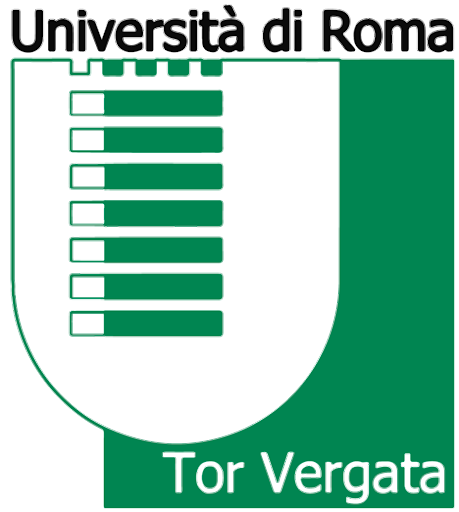 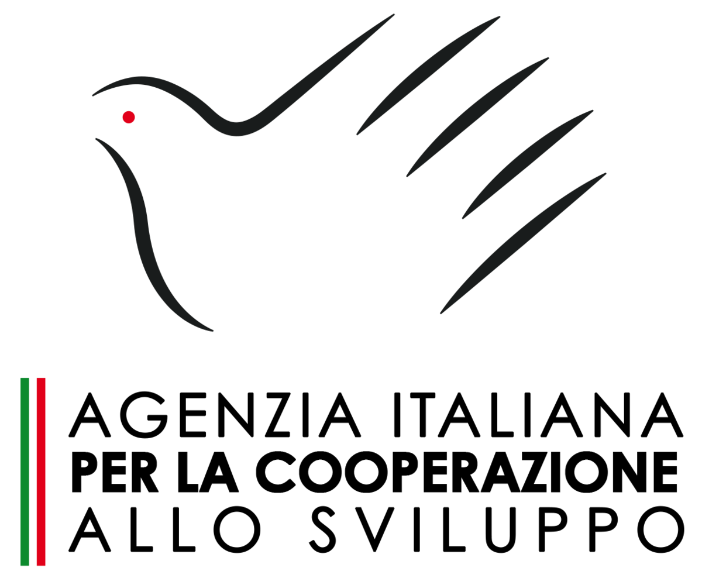 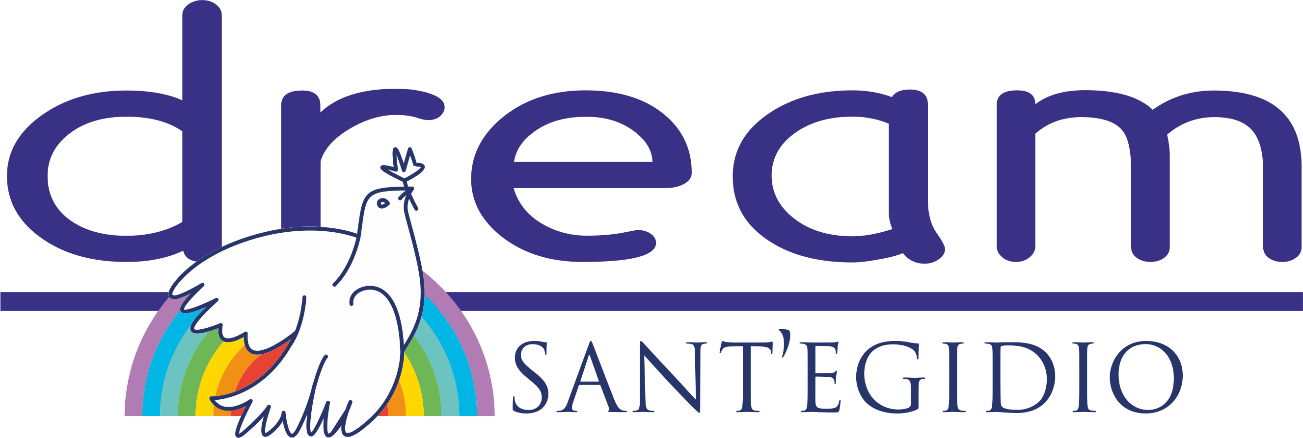 |  PEB0129
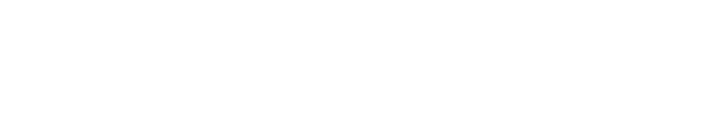 PRESENTED AT THE 23RD INTERNATIONAL AIDS CONFERENCE (AIDS 2020) | 6-10 JULY 2020
Corresponding author: fausto.ciccacci@gmail.com